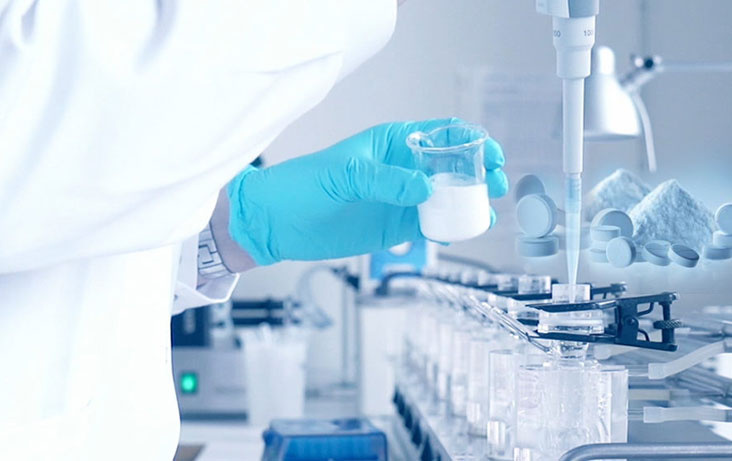 C.S.J.M UNIVERSITY KANPUR
Pre-FormulationStudies
Dr.Kalpana
Part -2
What to consider before starting a preformulation study ?
Scientists must think about a few things before starting preformulation investigations.
 Available physicochemical data, such as chemical structure, various salts, potency in comparison to competing products, and dose form, among other things.
The proposed route of drug administration and the expected dose.

Supply situation and development schedule.

Availability indicating assay.
Evaluated Parameters in Preformulation studies
Physical characteristics:-
Organoleptic properties of the candidate drug molecule e.g., colour, odour and taste.
Bulk characterization e.g., particle size and surface area, powder flow properties, density, compressibility, crystalline, polymorphism and hygroscopicity.

Solubility analysis e.g., ionization constant/ drug Pka, partition coefficient, solubilization, thermal effect, common ion effect (Ksp) and dissolution.

Stability analysis e.g., solution-state stability testing, solid-state stability testing, and drug-excipient compatibility studies.
Chemical characteristics
Isomerization
Hydrolysis
Oxidation
Polymerization
Photostability
Racemization
Physical Properties
Organoleptic properties:-
Colour,odour,taste of the new drug must be recorded.
Bulk Characterization
Crystalline:-
Crystal habit is description of outer appurtenance of crystal.

Internal structure is molecules arrangement with in the solid.

Crystal habit & Internal structure of drug can affected bulk & physiological properties of molecules.

Change with internal structure usually alter crystal habit.

Eg:-Conversion of sodium salt to its free acid produce both change in internal structure & crystal habit.
Different shapes Of Crystals
Depending on internal structure compounds is classified as

	1.Crysalline.
	2.Amorphous.
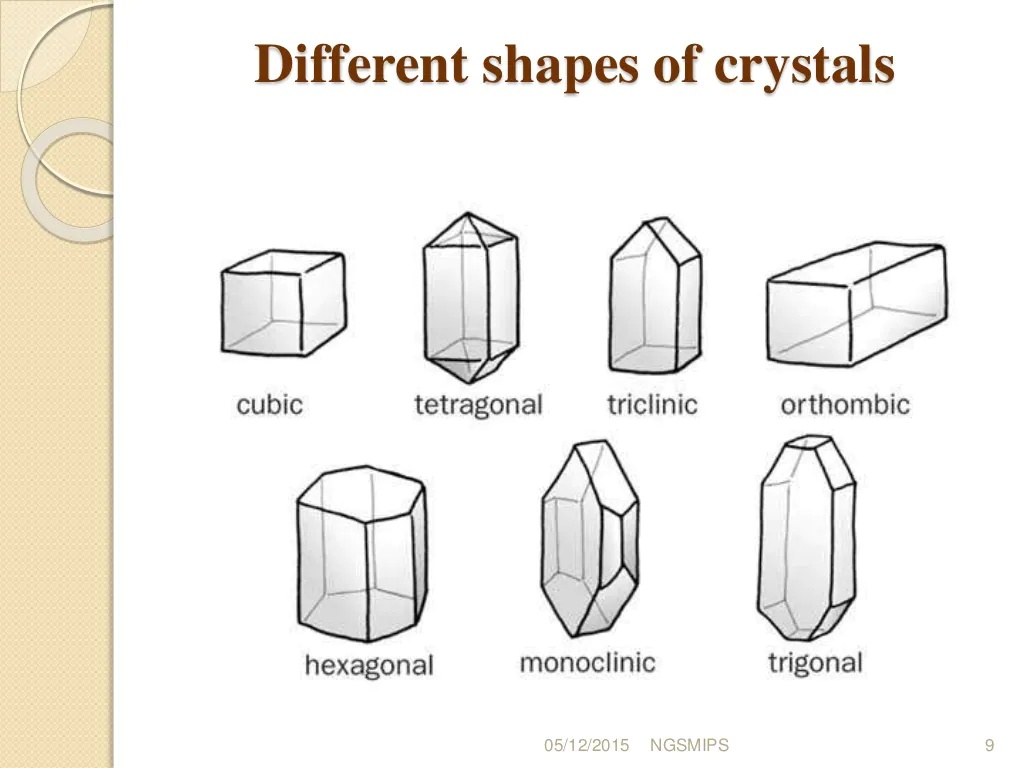 Polymorphism
It refers to a compound's ability to crystallize as multiple separate crystalline species with differing internal lattices.
Polymorphs are different crystalline forms.
There are two sorts of polymorphs.
		1.Enatiotropic.
		2.Monotropic.
Enantiotropy polymorph is a type of polymorph that can transform from one state to another by altering temperature or pressure.
for example:- Sulphur
Monotropic polymorphs are polymorphs that are unstable at all temperatures and pressures.
for example:- Glycerl stearate
Polymorphs differ from each other with respect to their physical property such as:-

Solubility
Melting point
Density 
Hardness 
Compression characteristic.

Eg. Chloromphenicol exist in A.B & C form of these B Form Is more stable & most Preferable
Particle Size
Particle size is characterized using these terms:-
Very coarse, Coarse, Moderately coarse, Fine ,Very fine.

Particle size can influence variety of importance factors

Dissolution rate
Suspend-ability
Uniform distribution 
Penetrability
Lack of grittiness.
Method to determine Particle size
Sieving (5u-15u)

Microscopy (0.2u-100u)

Sedimentation rate method (1u-200u)

Light energy diffraction (0.5u-500u)

Lesser holography (1.4u- 100u).
Powder Flow Properties
Powder flow properties can be affected by change particle size, shape & density.
The flow properties depend upon following-
Force of friction.
Cohesion b/w one particle to another.
Fine  particle posses poor flow by filling void spaces b/w large particle causing packing & desification of particles.
By Using glident we can alter the flow properties
Eg:- Talc
Determination of powder flow properties
By determining Angle of Repose.
A grater angle of repose indicate poor Flow.
It should be less than 30 degree & can be determined by following equation.
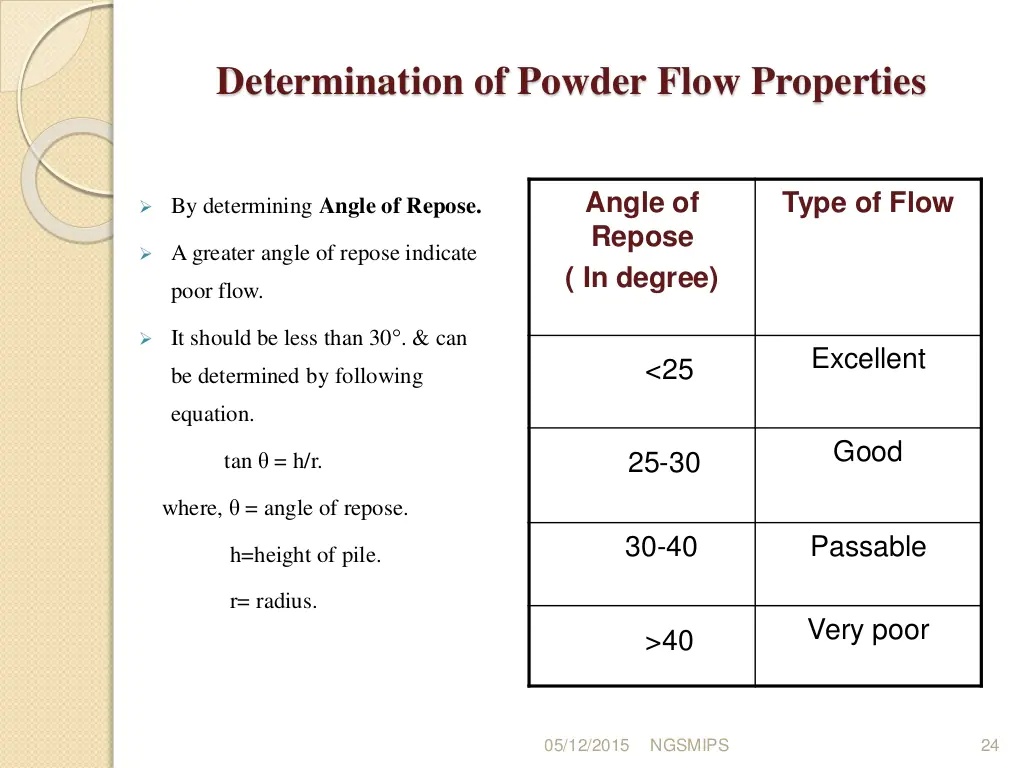 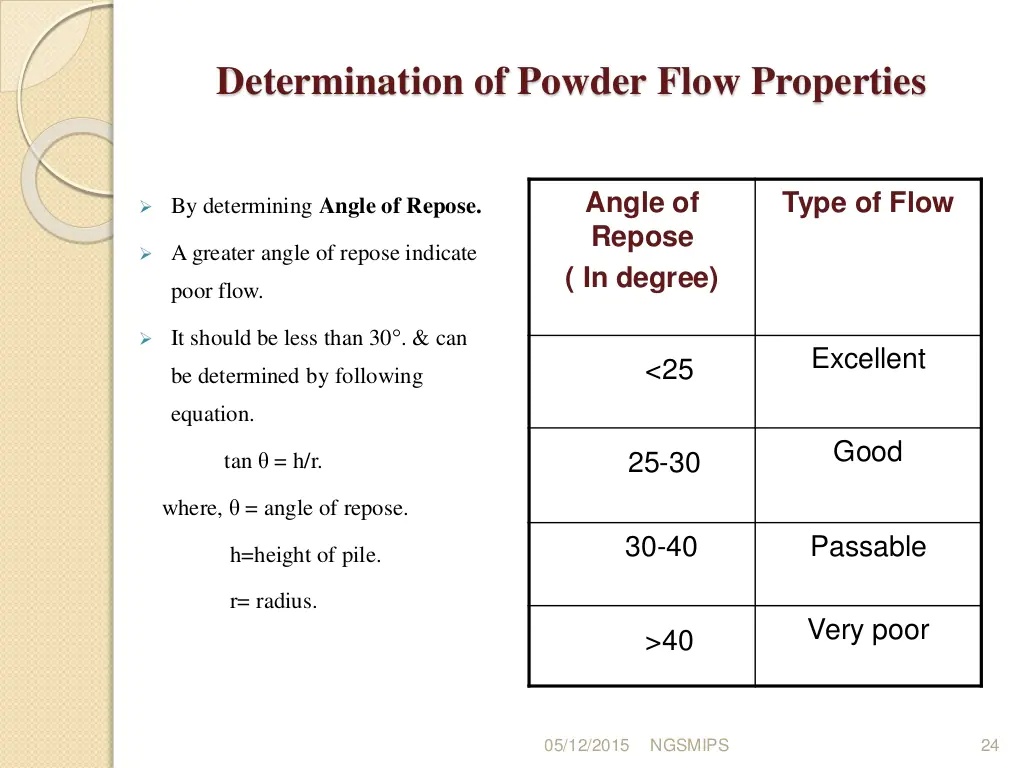 Method to determine angle of Repose
Static angle of repose.
Fixed-funnel method 
Fixed-cone method


Kinetic or dynamic method
Rotating Cylinder method.
Tilting box method.
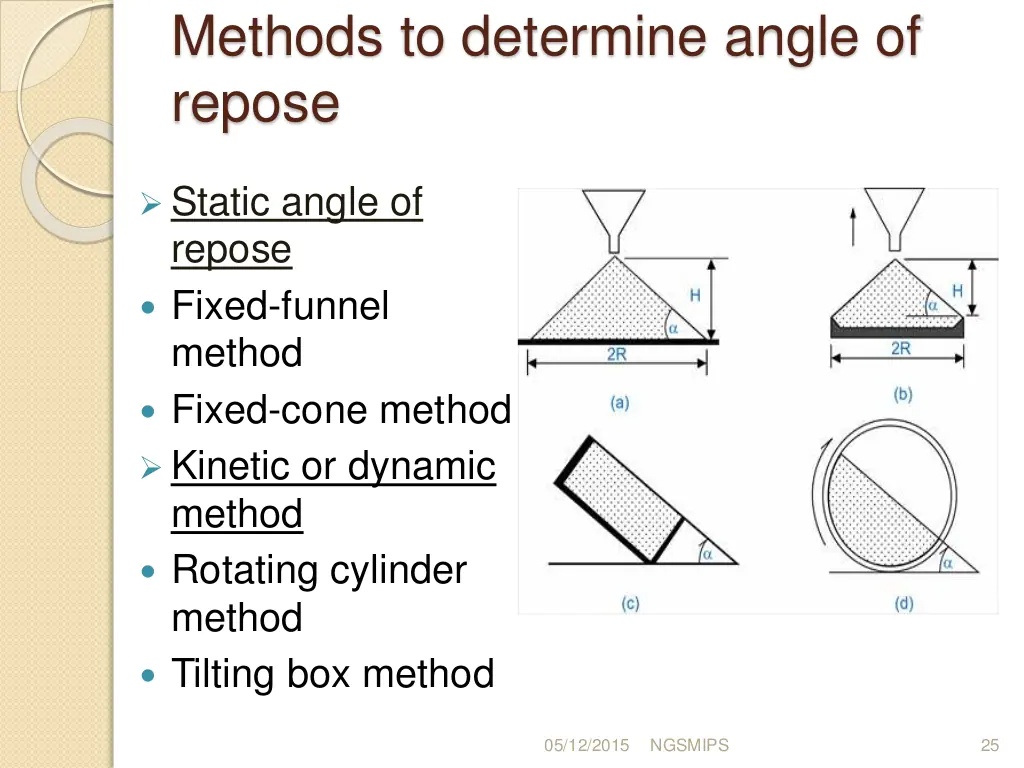 Determination of powder flow properties
Measurement of free flowing powder by compressibility.
Also known as Carr’s index





It is simple. Fast & popular method of predicting powder flow characteristics.
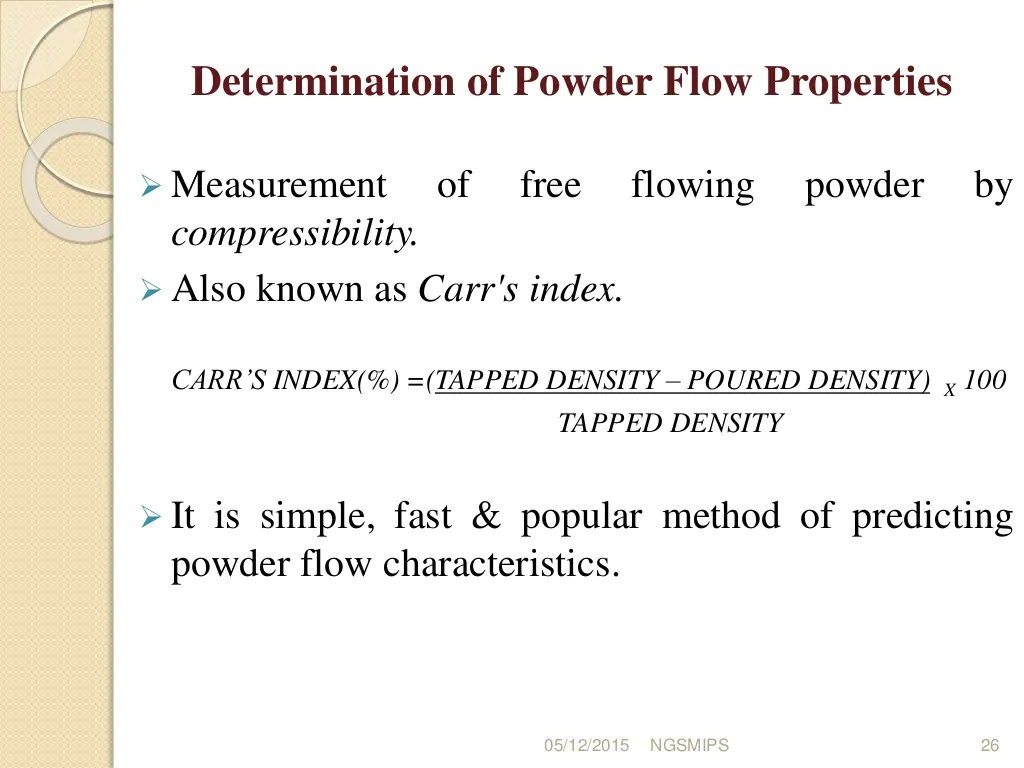 Determination of powder flow Properties
Solubility Studies
Solution phase equilibrium with solid phase at a stated temperature and pressure.

Determination amount of drug dissolved. Amount of drug available for absorption.

Solubility reduction is carried out in certain conditions.

Enhancement of chemical stability.

Taste masking products.

 Production of sustained release products.
The equilibrium solubility is based on the phase-solubility technique proposed by Higuchi-Connors.
Method 
Drug dispersed in solvent in a closed container.

Agitated at a constant temperature using shakers.

Sample of the slurry are withdrawn as a function of time.

Clarified by centrifugation and assayed by HPLC,UV,GC, etc.
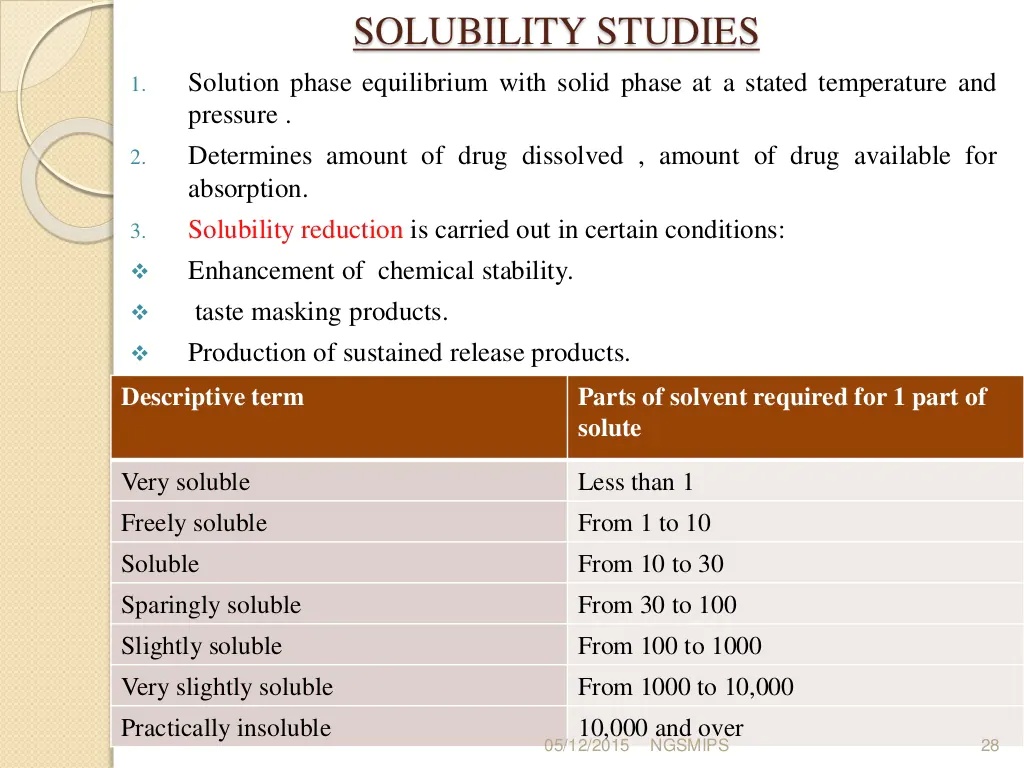 Thank You